CSE 331Software Design & Implementation
Kevin Zatloukal
Spring 2022
ADT Implementation: Abstraction Functions
Administrivia
HW2 due by 11pm
be sure use reasoning, not trial & error, on problem 9
ask questions if it is unclear what the invariant says
fill in three parts from the invariant, as we saw in lecture:
initialize the variables so the invariant is vacuous initially
set the loop condition so it exits when the postcondition holds
compare the invariants before & after progress stepthen fill in code to ensure the extra conditions required after

HW3 released tonight
CSE 331 Spring 2022
2
Specifying an ADT
Different types of methods:

1. creators
2. observers
3. producers
4. mutators	(if mutable)


Described in terms of how they change the abstract state
abstract description of what the object means
specs have no information about concrete representation
leaves us free to change those in the future
CSE 331 Spring 2022
3
[Speaker Notes: Hint: use immutable whenever you can get away with it. More later...]
IntSet, a mutable data type
// Overview: An IntSet is a mutable, 
// unbounded set of integers.  A typical 
// IntSet is { 1, 2, 7, 10 }.
class IntSet {



 

(Note: Javadoc is highly simplified...)
CSE 331 Spring 2022
4
[Speaker Notes: Again appealing to existing math. {...} set notation.
Mutable because copying the entire set will usually be too slow. (Bit sets might go other way though.)]
IntSet:  mutators
// modifies: this
// effects:  this = this ∪ {x}
public void add(int x)

// modifies: this
// effects:  this = this - {x}
public void remove(int x)


Specifications written in terms of how the abstract state changes
CSE 331 Spring 2022
5
Implementing a Data Abstraction (ADT)
To implement an ADT:
select the representation of instances
implement operations using the chosen representation

Choose a representation so that:
it is possible to implement required operations
the most frequently used operations are efficient / simple / …
abstraction allows the rep to change later
almost always better to start simple

Use reasoning to verify the operations are correct
specs are written in terms of abstract states not actual fields
need a new tool for this...
CSE 331 Spring 2022
6
Data abstraction outline
ADT specification
ADT implementation
Abstraction Barrier
Abstract
States
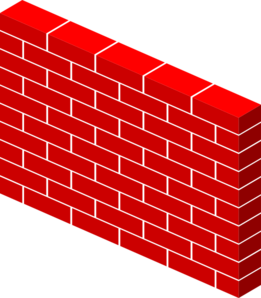 Fields in our
Java class
Abstraction Function (AF):
mapping between ADT implementation and specification
CSE 331 Spring 2022
7
Connecting implementations to specs
For implementers / debuggers / maintainers of the implementation:

Abstraction Function: maps Object → abstract state
says what the data structure means in vocabulary of the ADT
maps the fields to the abstract state they represent
can check that the abstract value after each method meets the postcondition described in the specification


Representation Invariant:  (next lecture)
CSE 331 Spring 2022
8
[Speaker Notes: Called “constraints” in a DB]
Example: Circle
/** Represents a mutable circle in the plane. For example,
  * it can be a circle with center (0,0) and radius 1. */
public class Circle {

  // Abstraction function:
  // AF(this) = a circle with center at this.center
  //   and radius this.rad
  private Point center;
  private double rad;

  //  ...

}
CSE 331 Spring 2022
9
Example: Circle 2
/** Represents a mutable circle in the plane. For example,
  * it can be a circle with center (0,0) and radius 1. */
public class Circle {

  // Abstraction function:
  // AF(this) = a circle with center at this.center
  //   and radius this.center.distanceTo(this.edge)
  private Point center, edge;
    
  //  ...

}
CSE 331 Spring 2022
10
Example: Polynomial
/** An immutable polynomial with integer coefficients.
  * Examples include 0, 2x, and 3x^2 + 5x + 6. */
public class IntPoly {

  // Abstraction function:
  // AF(this) = sum of coeffs[i] * x^i
  //                for i = 0 .. coeffs.length-1
  private final int[] coeffs;

  //  ...

}
CSE 331 Spring 2022
11
Example: Polynomial 2
/** An immutable polynomial with integer coefficients.
  * Examples include 0, 2x, and x + 3x^2 + 5x. */
public class IntPoly {

  // Abstraction function:
  // AF(this) = sum of monomials in this.terms
  private final LinkedList<IntTerm> terms;

  //  ...

}
CSE 331 Spring 2022
12
The abstraction function
Purely conceptual (not a Java function)

Allows us to check correctness
use reasoning to show that the method leaves the abstract statesuch that it satisfies the postcondition
CSE 331 Spring 2022
13
Example: IntDeque
// List that only allows insert/remove at ends.
push / pop
0  1  2  …
shift / unshift
0  1  2  …
CSE 331 Spring 2022
14
Example: IntDeque
// List that only allows insert/remove at ends.
push
unshift
CSE 331 Spring 2022
15
Example: IntDeque
// List that only allows insert/remove at ends.
push + unshift
push + unshift
push + unshift
16
Example: IntDeque
// List that only allows insert/remove at ends.
vals
start
start+len
vals
?
start
= (start+len) mod vals.length
= start + len – vals.length
CSE 331 Spring 2022
17
[Speaker Notes: ? = (start+len) mod vals.length = start + len – vals.length]
Example: IntDeque
/** List that only allows insert/remove at ends. */
public class IntDeque {

  // AF(this) =
  //   vals[start..start+len-1] 	if start+len <= vals.length
  //   vals[start..] + vals[0..?]	otherwise
  private int[] vals;
  private int start, len;

  // Creates an empty list.
  public IntDeque() {
    vals = new int[3];
    start = len = 0;
  }
AF(this) = vals[0..-1] = []
CSE 331 Spring 2022
18
Example: IntDeque
/** List that only allows insert/remove at ends. */
public class IntDeque {

  // AF(this) =
  //   vals[start..start+len-1] 	if start+len <= vals.length
  //   vals[start..] + vals[0..?]	otherwise
  private int[] vals;
  private int start, len;

  // ...

  // @returns length of the list
  public int getLength() {
    return len;
  }
CSE 331 Spring 2022
19
Example: IntDeque
// List that only allows insert/remove at ends.
start
start+len
#items = len
start
k
vals.length
#items = vals.length – start + k  (= len?)
holds iff  k = start + len – vals.length
CSE 331 Spring 2022
20
Example: IntDeque
/** List that only allows insert/remove at ends. */
public class IntDeque {

  // AF(this) =
  //   vals[start..start+len-1] 	if start+len <= vals.length
  //   vals[start..] + vals[0..k]	otherwise
  private int[] vals;
  private int start, len;

  // ...

  // @returns length of the list
  public int getLength() {
    return len;
  }
1 line of code
but 2 cases for reasoning
CSE 331 Spring 2022
21
Example: IntDeque
/** List that only allows insert/remove at ends. */
public class IntDeque {

  // @requires 0 <= i < length
  // @returns this[i]
  public int get(int i) { ... }
vals.length
start
start+len
start
start + len – vals.length
vals.length
Example: IntDeque
/** List that only allows insert/remove at ends. */
public class IntDeque {

  // @requires 0 <= i < length
  // @returns this[i]
  public int get(int i) {
    if (start + len <= vals.length) {
      return vals[start + i];
    } else {
      return vals[(start + i) % vals.length];
    }
  }
CSE 331 Spring 2022
23
Example: IntDeque
/** List that only allows insert/remove at ends. */
public class IntDeque {

  // @requires 0 <= i < length
  // @returns this[i]
  public int get(int i) {
    return vals[(start + i) % vals.length];
  }
CSE 331 Spring 2022
24
Example: IntDeque
/** List that only allows insert/remove at ends. */
public class IntDeque {

  // @requires list length > 0
  // @modifies this
  // @effects first element of list is removed
  // @returns value at the front of the list
  public int unshift() { ... }
CSE 331 Spring 2022
25
[Speaker Notes: Note that @effects talks about the abstract state only]
Example: IntDeque
// List that only allows insert/remove at ends.
start
start+len
unshift
start+len–vals.length
start
vals.length
CSE 331 Spring 2022
26
Example: IntDeque
// AF(this) =
  //   vals[start..start+len-1]   	if start+len <= vals.length
  //   vals[start..] + vals[0..k] 	otherwise

  // @requires list length > 0
  // @modifies this
  // @effects first element of list is removed
  public void unshift() {
    if (start + 1 < vals.length) {
      start += 1;
    } else {
      start = 0;
    }
    len -= 1;
  }
CSE 331 Spring 2022
27
Example: IntDeque
// AF(this) =
  //   vals[start..start+len-1]   	if start+len <= vals.length
  //   vals[start..] + vals[0..k] 	otherwise

  // @requires list length > 0
  // @modifies this
  // @effects first element of list is removed
  public void unshift() {
    start = (start + 1) % vals.length;
    len -= 1;
  }
CSE 331 Spring 2022
28
Example: IntDeque
// AF(this) =
  //   vals[start..start+len-1]   	if start+len <= vals.length
  //   vals[start..] + vals[0..k] 	otherwise

  // @requires list length > 0
  // @modifies this
  // @effects first element of list is removed
  // @returns value at the front of the list
  public int unshift() {
    int val = get(0);
    start = (start + 1) % vals.length;
    len -= 1;
    return val;
  }
CSE 331 Spring 2022
29
IntDeque.java
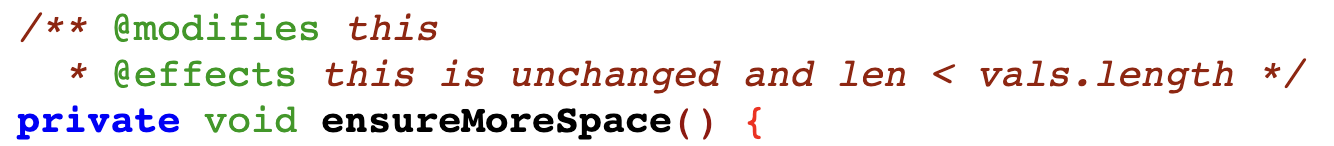 Example: IntDeque
// AF(this) =
  //   vals[start..start+len-1]  	if start+len <= vals.length
  //   vals[start..] + vals[0..k] 	otherwise

  // @modifies this
  // @effects insert val at the beginning of this
  //          (i.e., this = [val] + this)
  public int shift(int val) {
    ensureMoreSpace();
    start = (start > 0) ? start – 1 : vals.length – 1;
    len += 1;
    vals[start] = val;
  }
CSE 331 Spring 2022
32
Useful Building Blocks for Abstract States
Some useful “math” concepts for describing states abstractly
numbers
characters
lists
sets
tuples	(lists with fixed length)
objects	(tuples with named parts)
e.g. {chars: “protected”, color: 3}

Describe new concepts in terms of these familiar things
“think of each X as a list of pairs, where each pair contains…”
CSE 331 Spring 2022
33
Example: IntDeque
/** List that only allows insert/remove at ends. */
public class IntDeque {

  // @requires 0 <= i < length
  // @returns this[i]
  public int get(int i) {
    if (start + i < vals.length) {
      return vals[start + i];
    } else {
      return vals[start + i – vals.length];
    }
  }
CSE 331 Spring 2022
34